LC 15 : Solvants
Niveau : CPGE (PCSI)
‹#›
Pré-requis
Electronégativité
Schéma de Lewis
Liaison chimiques (Covalente, ionique)
Interactions (Van Der Waals, liaisons hydrogènes)
‹#›
Plan
‹#›
II.1) Pouvoir dissociant/dispersant
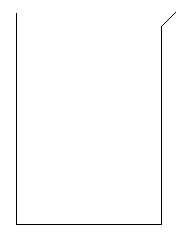 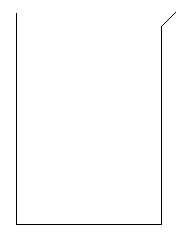 En labo, on avait trouvé :
σ1 =  65 mS
σ2  = 1,6 μS
et
S1 : 50 mL eau + 25 g NaCl
S2 : cyclohexane mL eau + 25 g NaCl
‹#›
I.3) Solvatation et proticité
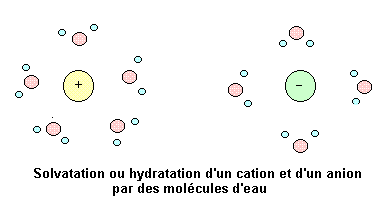 ‹#›
I - Caractéristiques des solvants
Conclusion :
‹#›
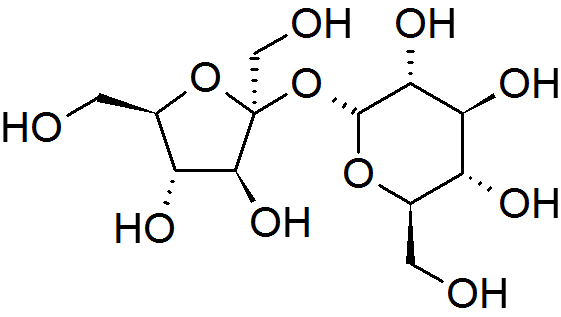 II.1) Solubilisation, miscibilité
Saccharose
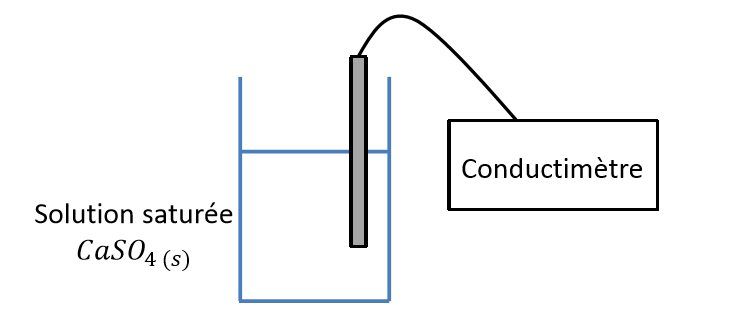 On compare la conductivité de l’eau distillée avant et après ajout de saccharose
‹#›
II.2) Extraction liquide-liquide
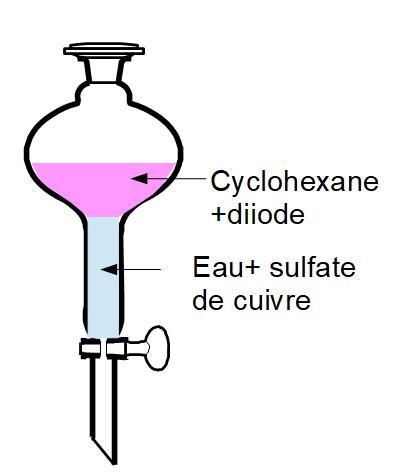 ‹#›
II.3) Environnement et santé
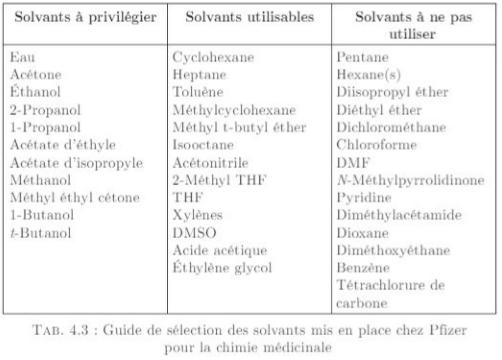 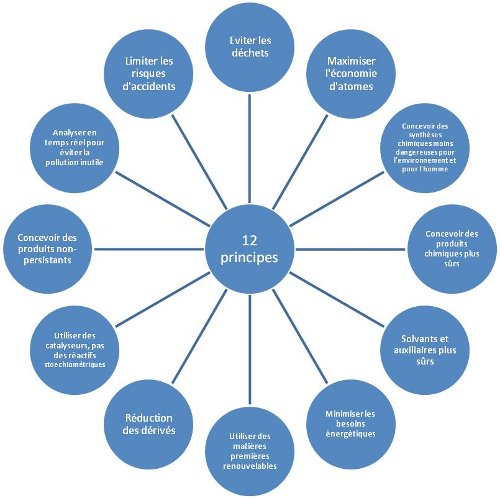 ‹#›